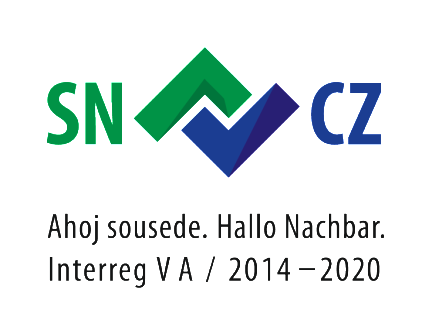 TRADIČNÍ ŘEMESLA V REGIONU Euregio Egrensis
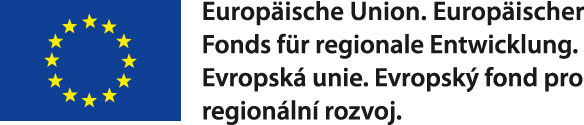 Projekt realizovaný v rámci Programu spolupráce ČR – Svobodný stát Sasko 2014-2020
Ing. Eva Slámová, věcný manažer projektu
6.6.2019, Statek Bernard
ZÁVĚREČNÁ KOFERENCE
Program/Programm
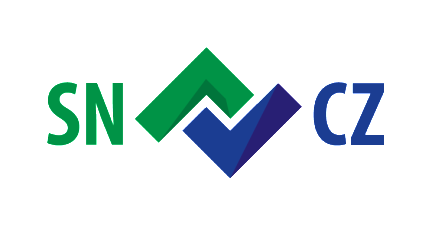 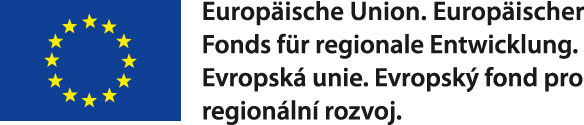 10.00  - 11.20 	
	Prezentace výstupů projektu (všichni PP)
	Präsentation der Projektergebnissen (alle PP)
11.20 – 12.00 		
	Rozhovory s řemeslníky	
	Interviews mit Handwerkern 
12.00 – 13.00 - oběd/Mittagessen
13.00 – 14.00
	Zažijte výstupy projektu na vlastní kůži
	Erleben Sie die Ergebnisse des Projektes
Realizované aktivityDurchgeführte Aktivitäten
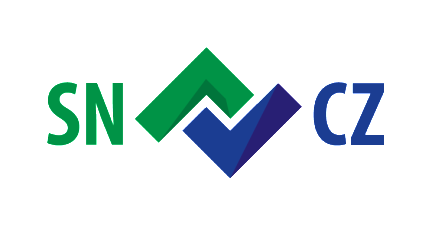 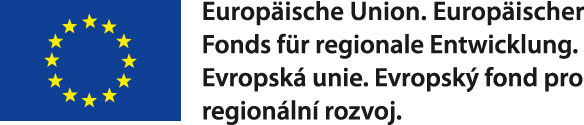 Festivaly řemesel – 3 x
Workshopy řemeslníků –5 x (betlémy, pyramida, nakloněná kajuta, kočáry, renovace exponátů)
Přeshraniční projektové dny pro žáky– 5 x
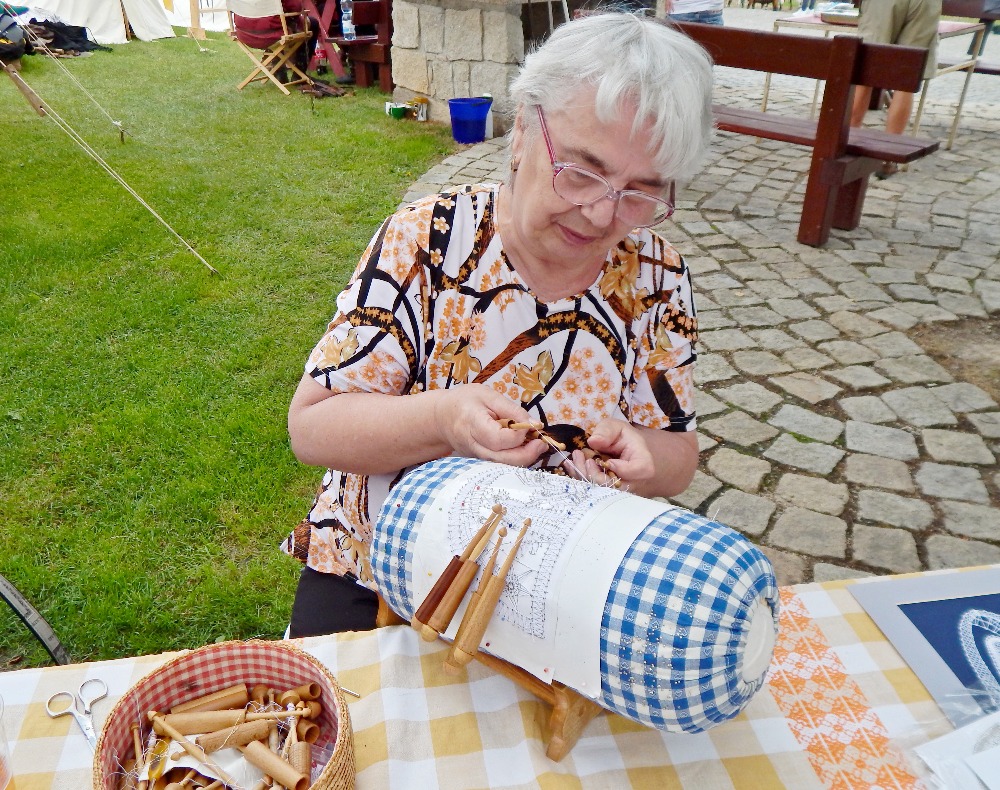 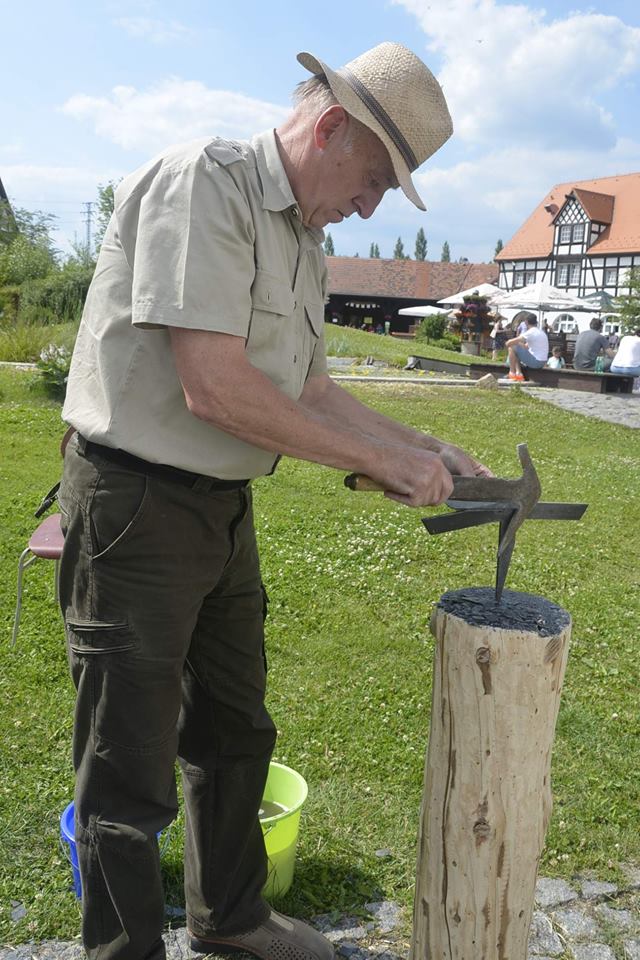 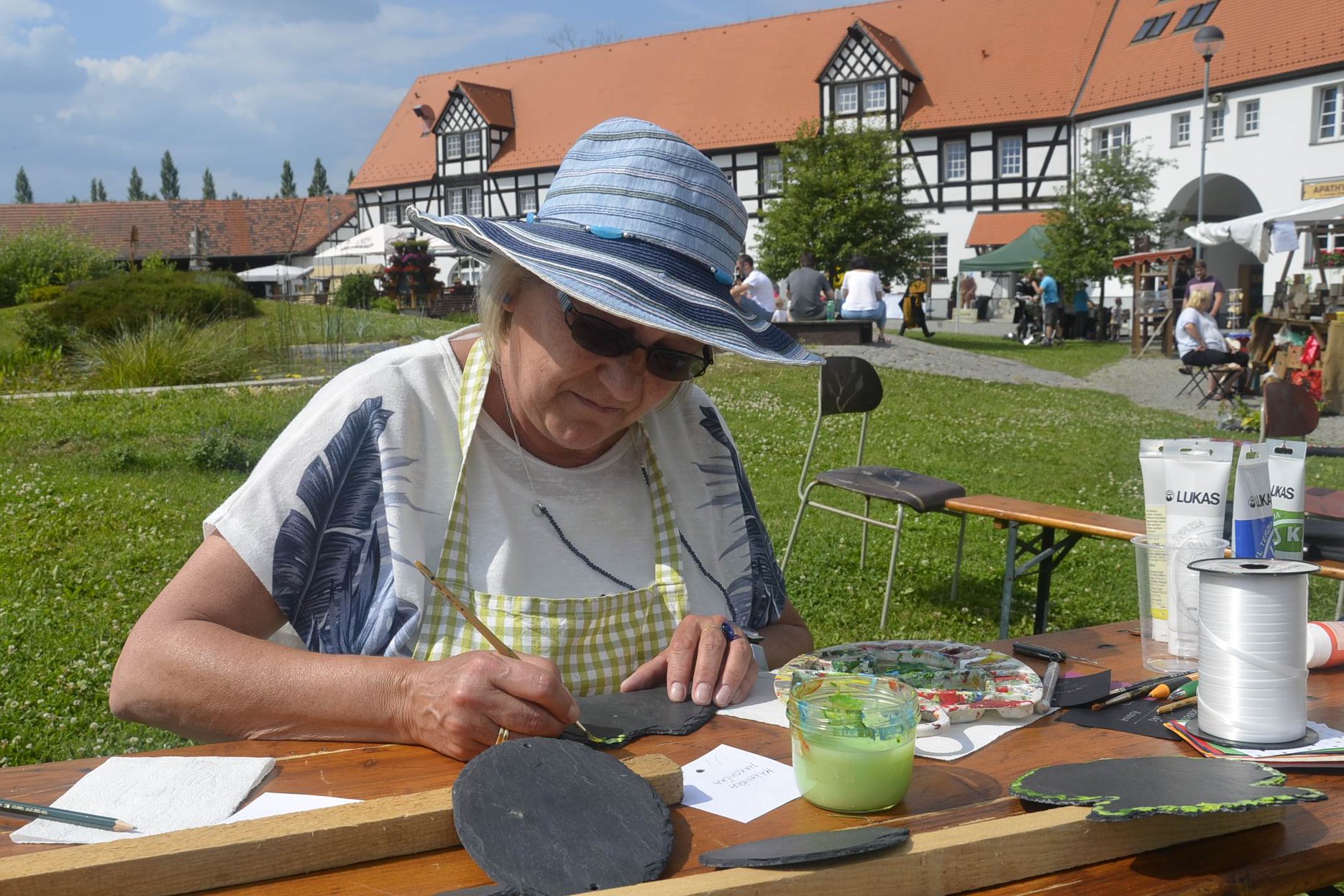 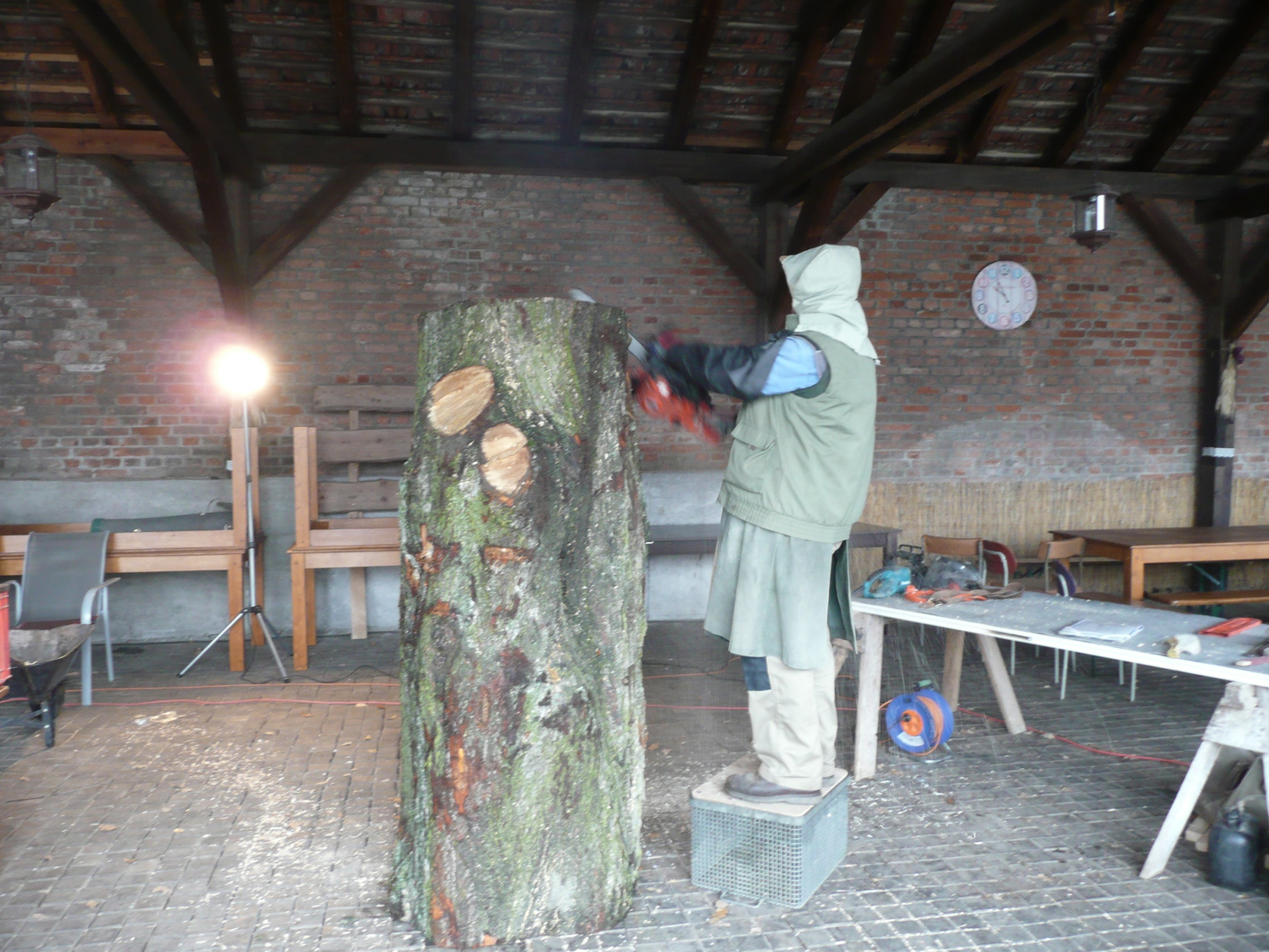 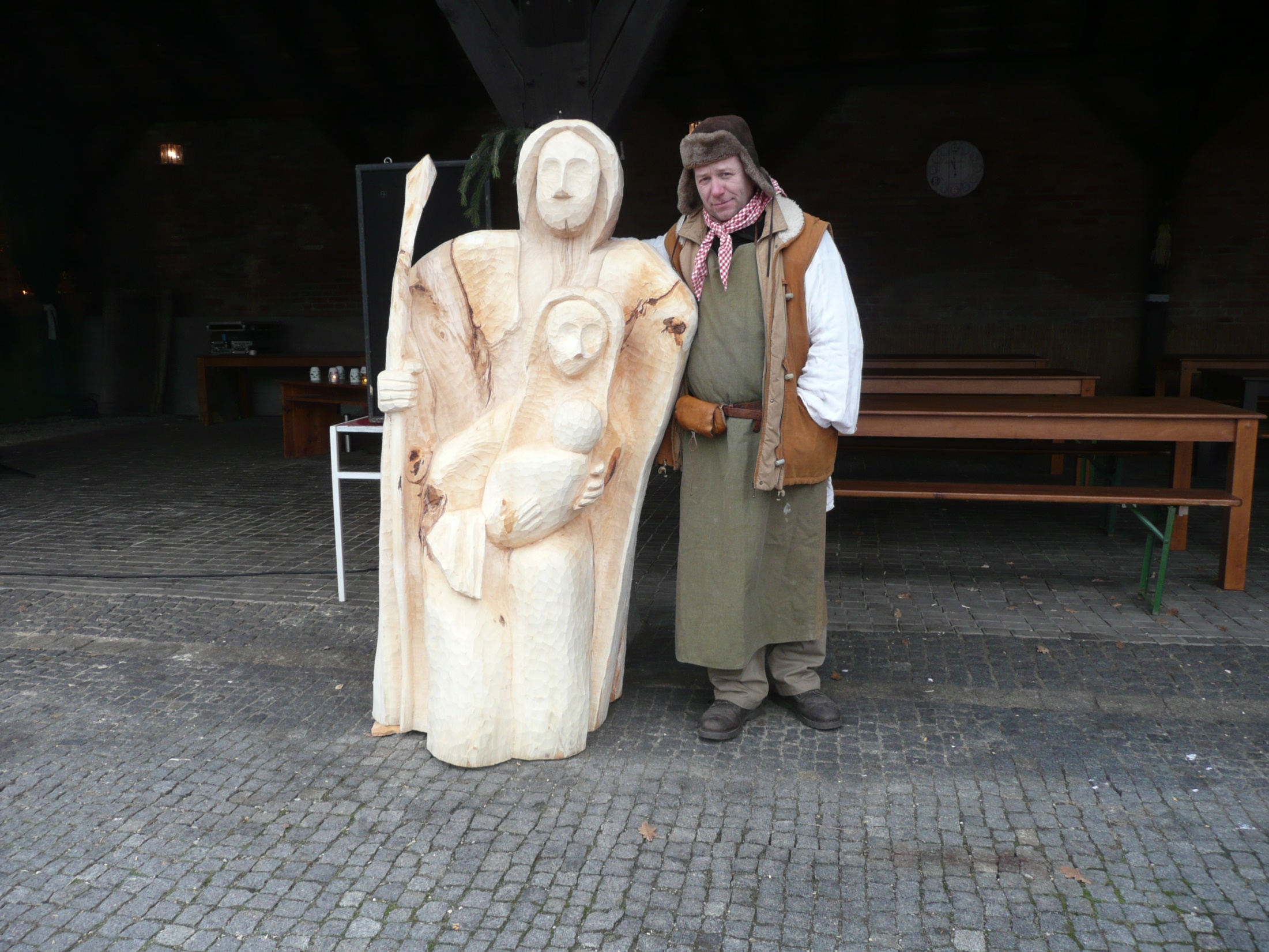 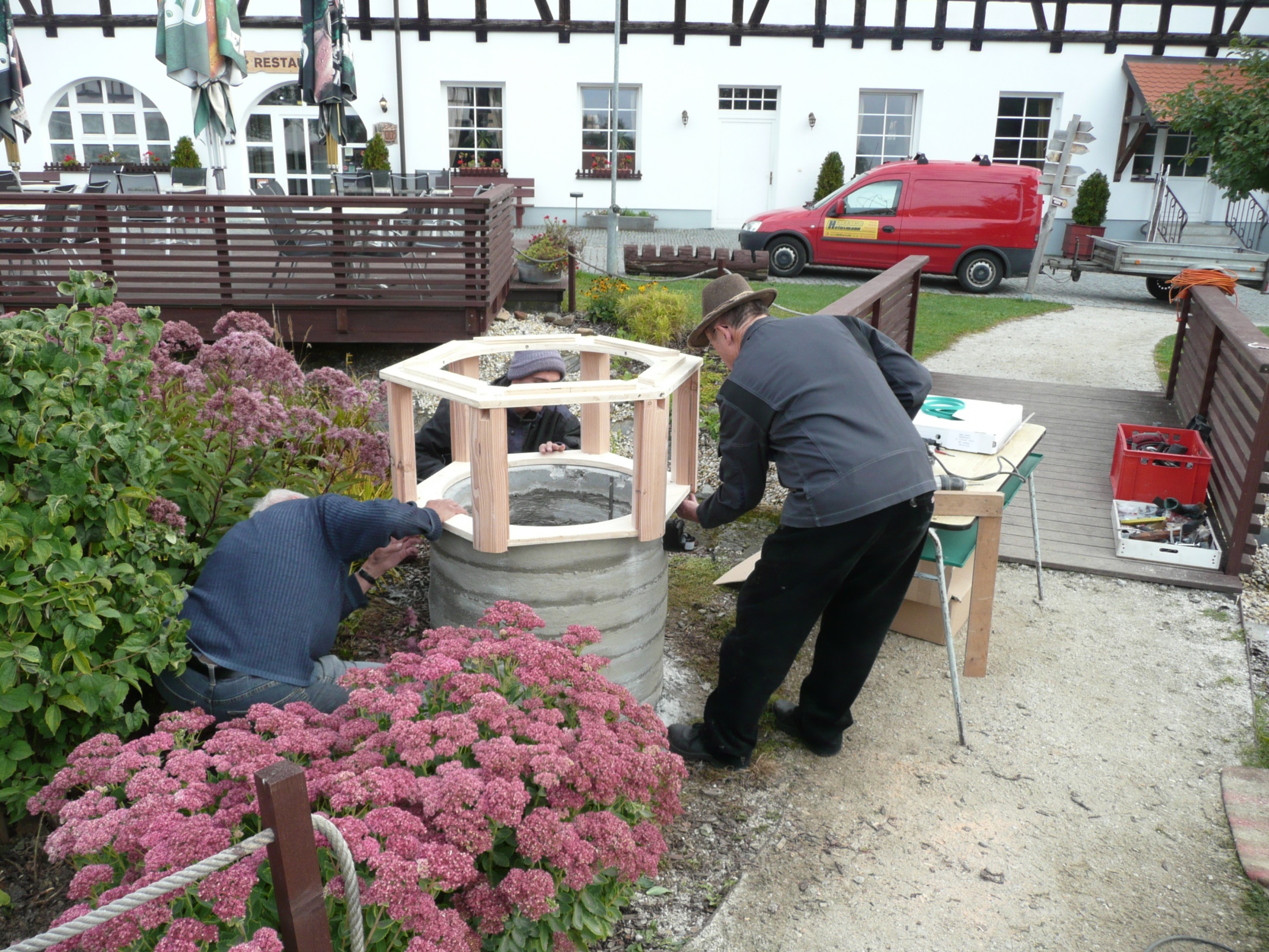 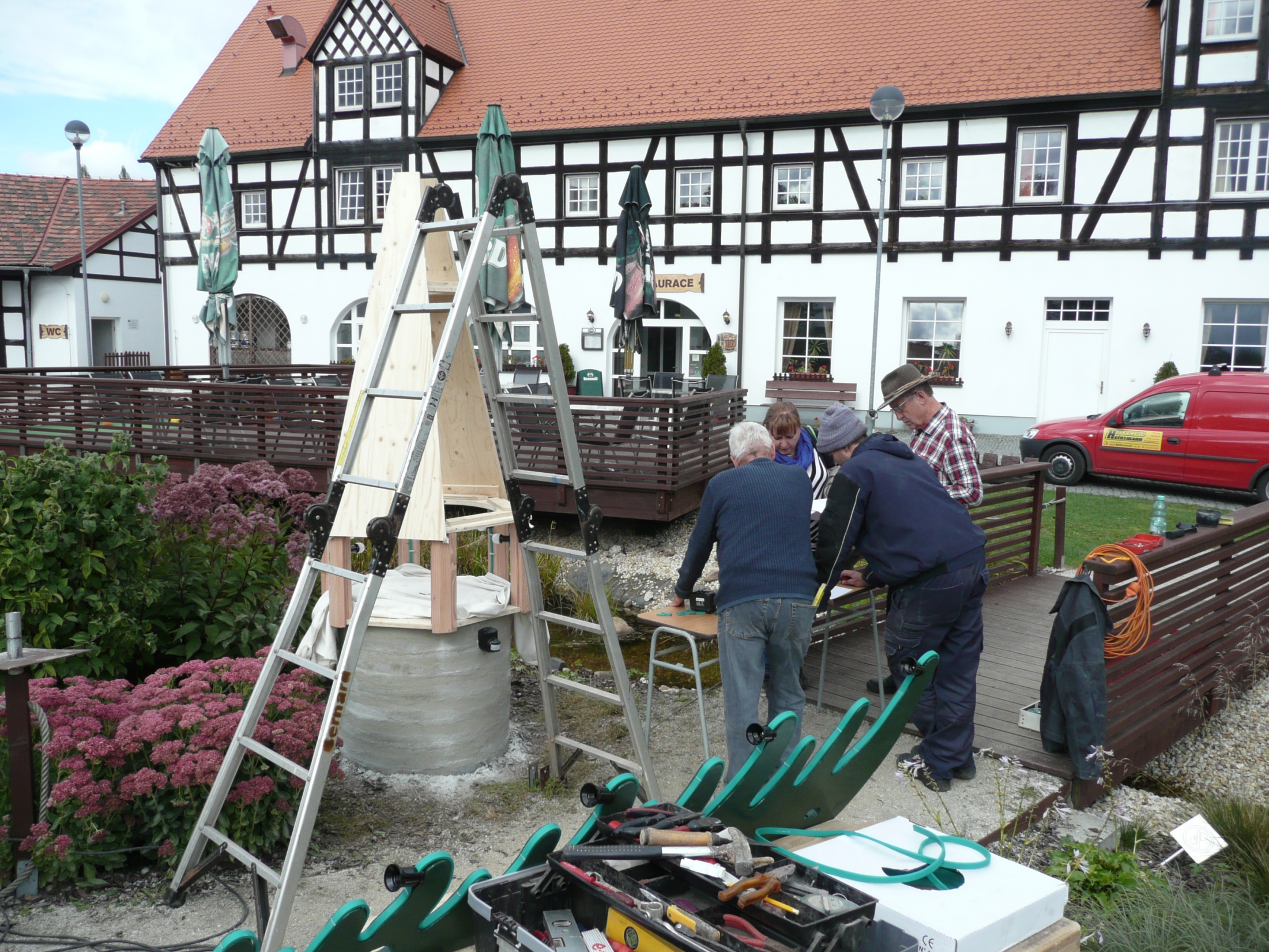 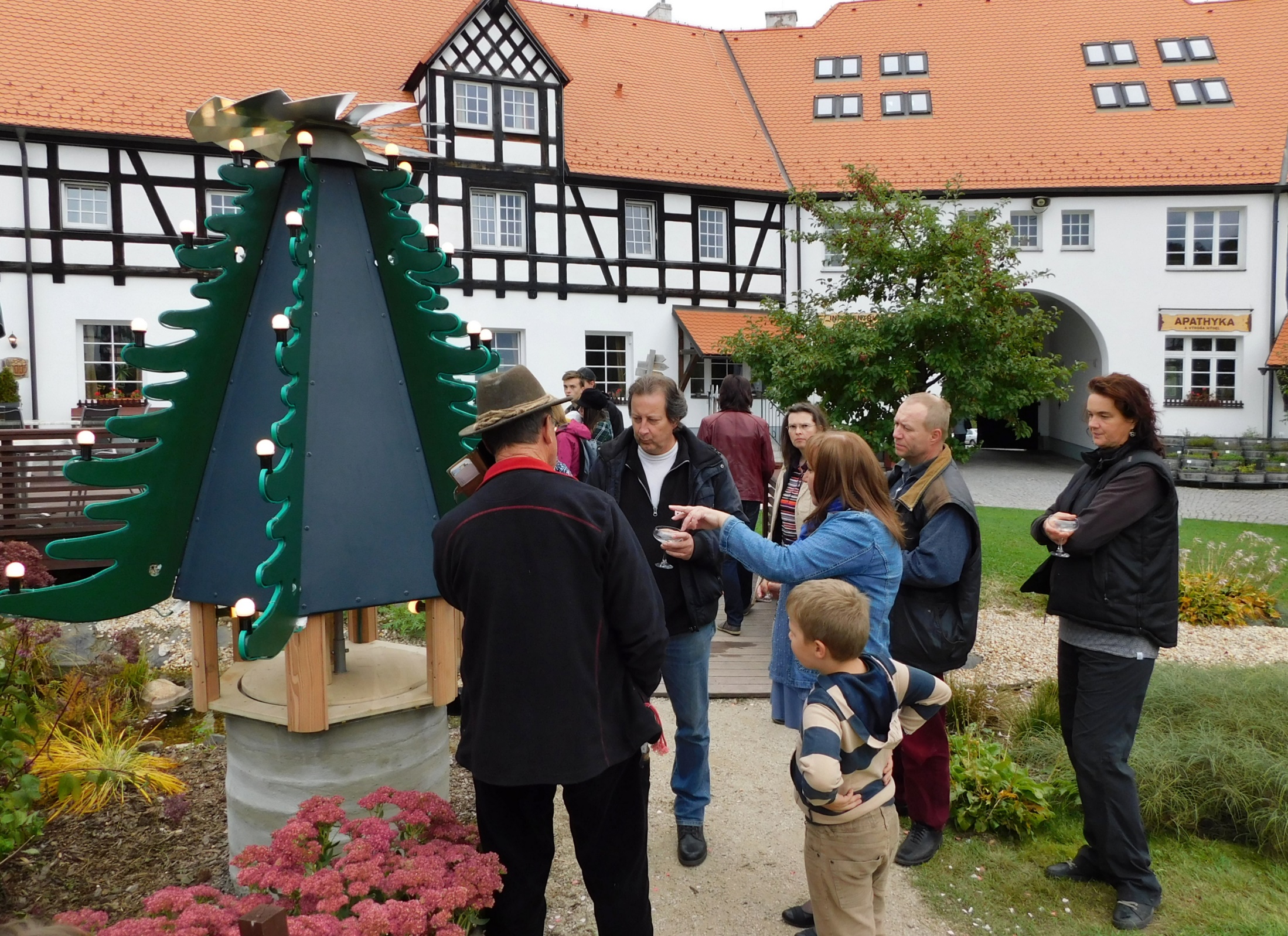 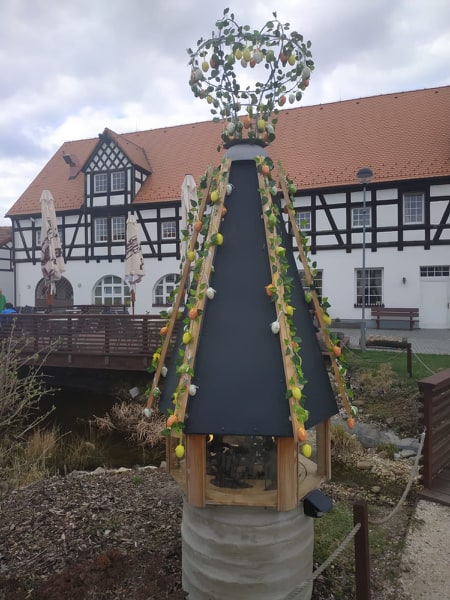 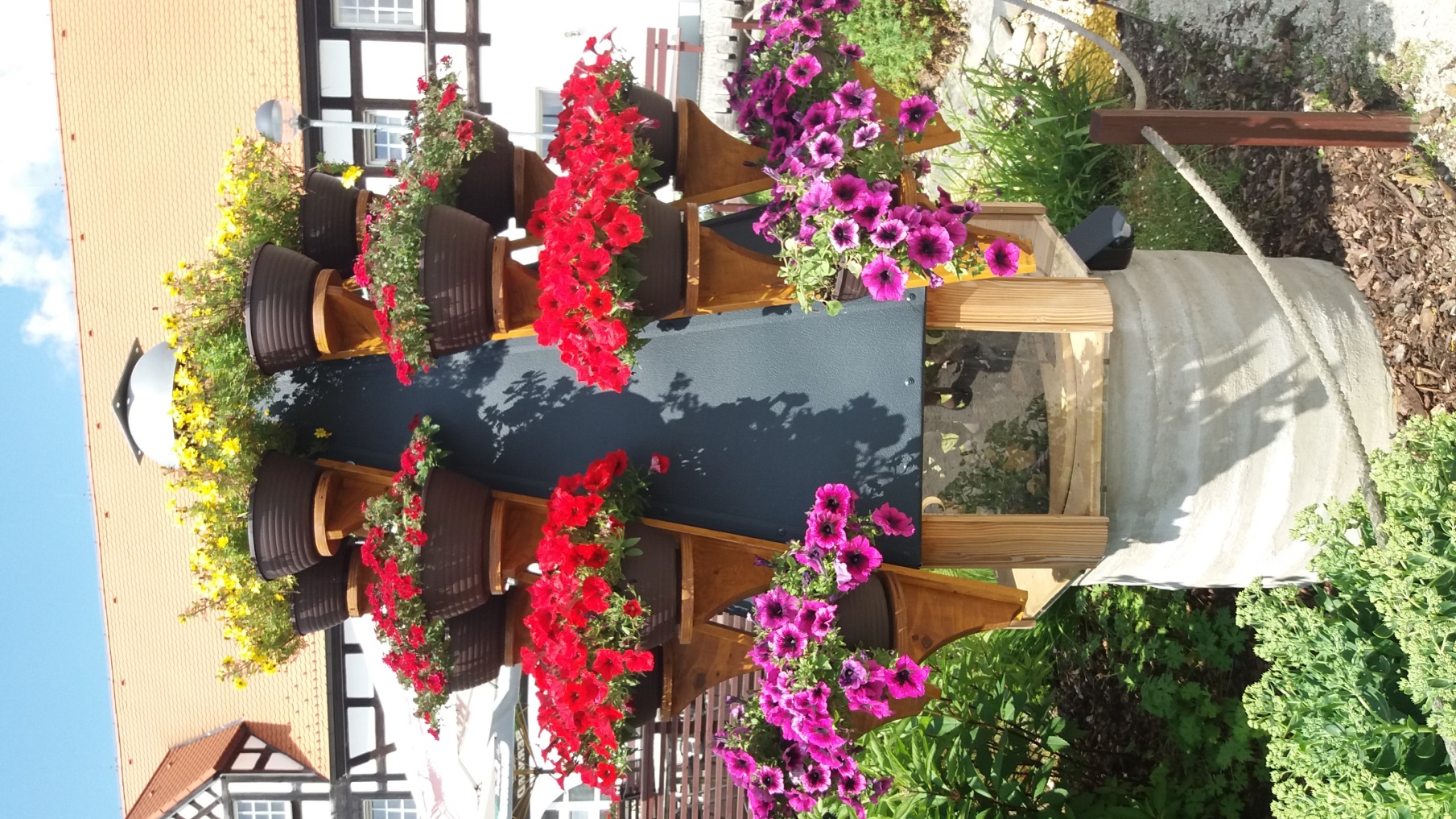 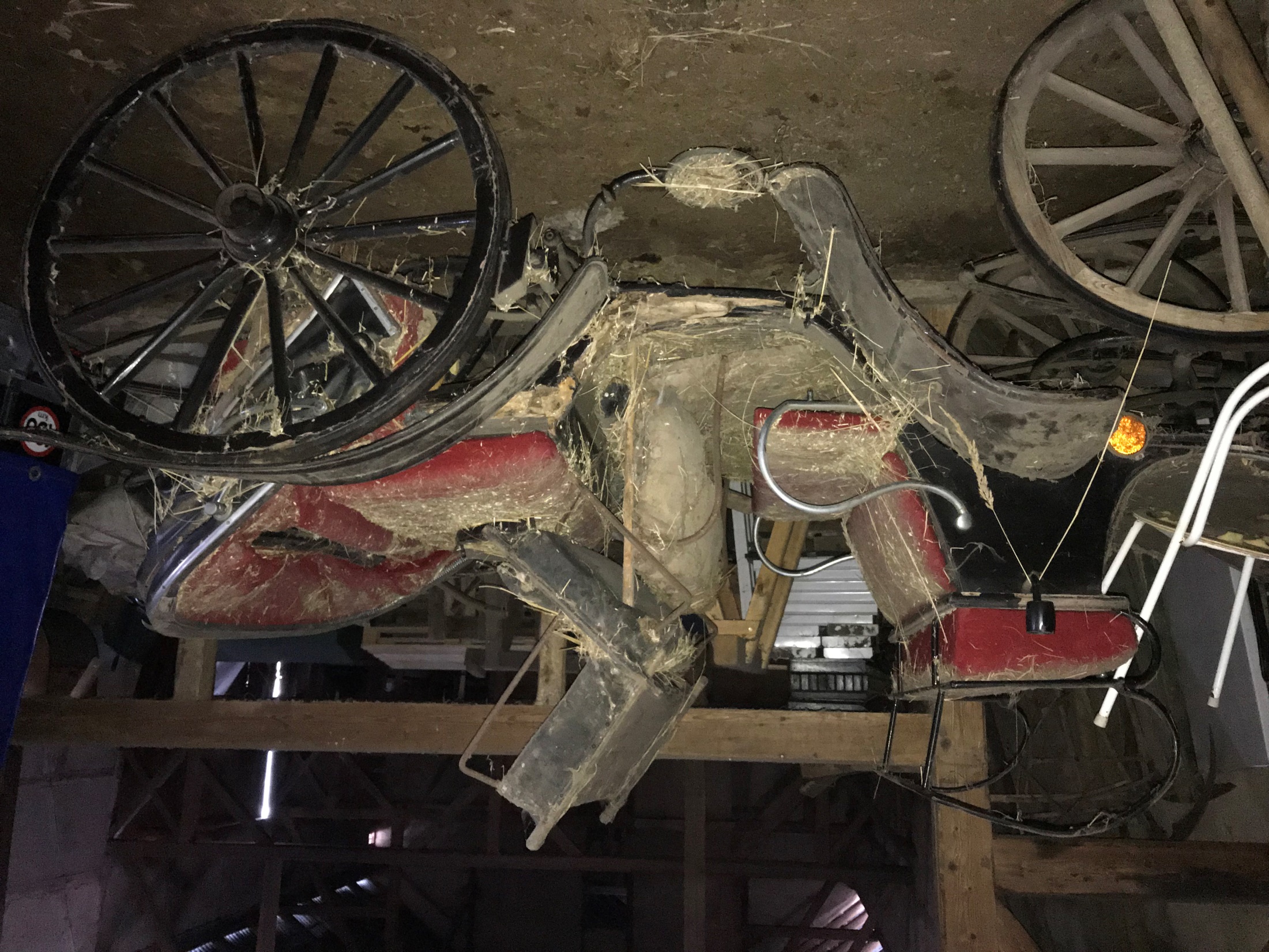 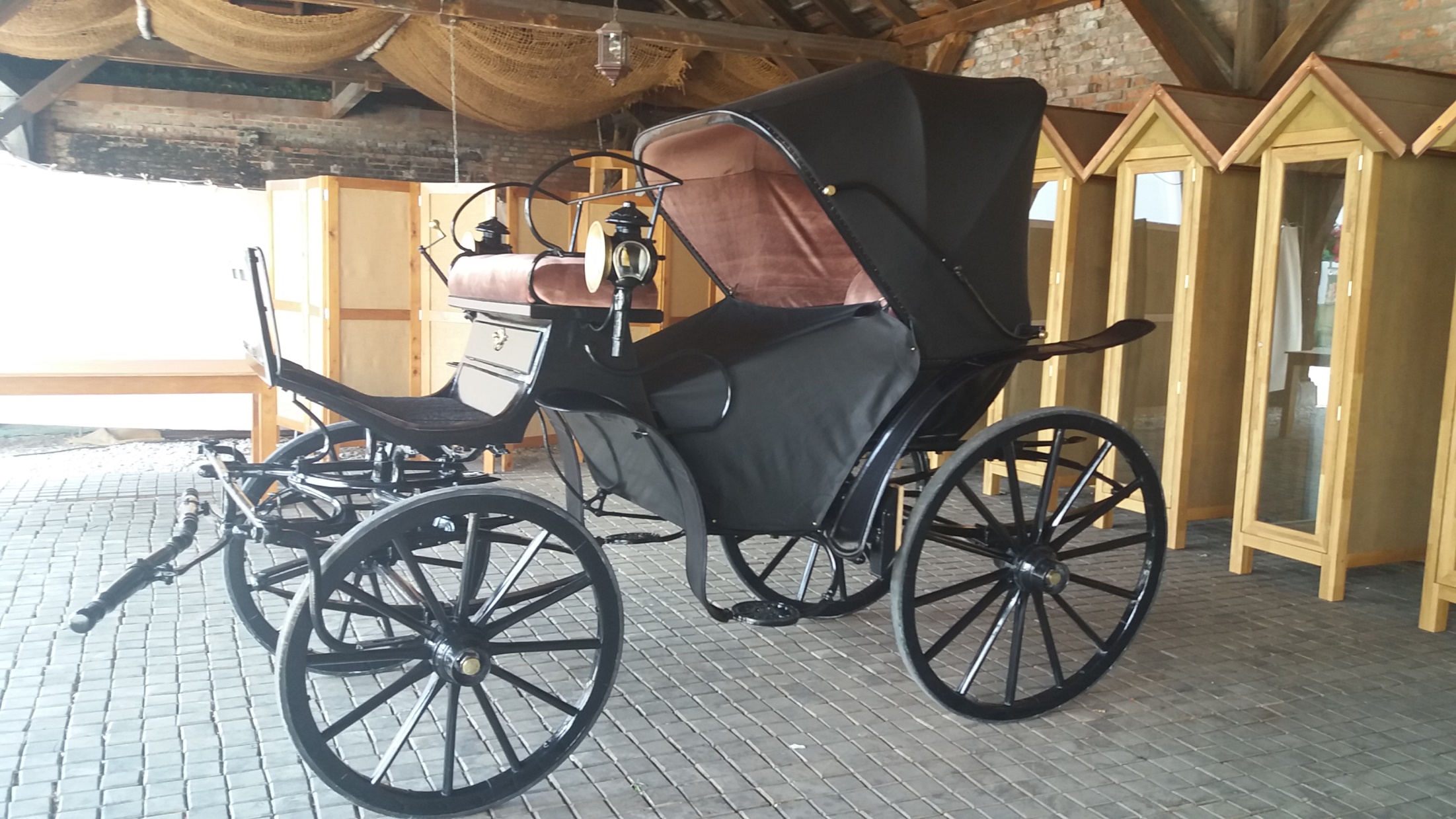 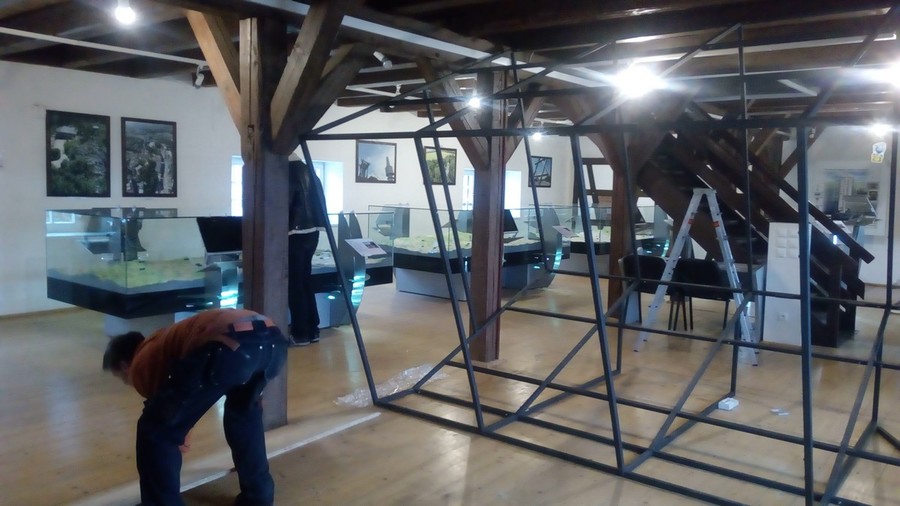 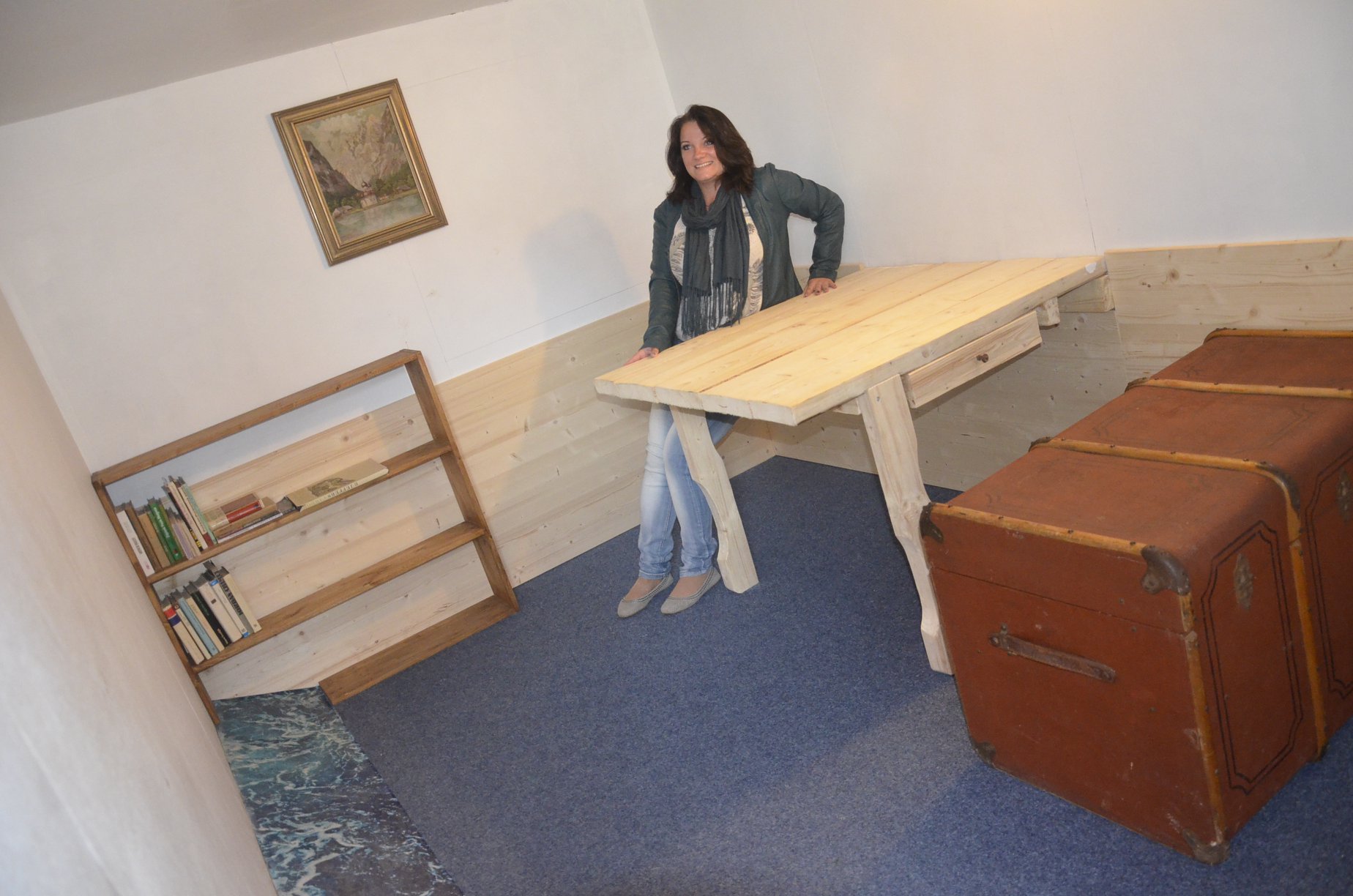 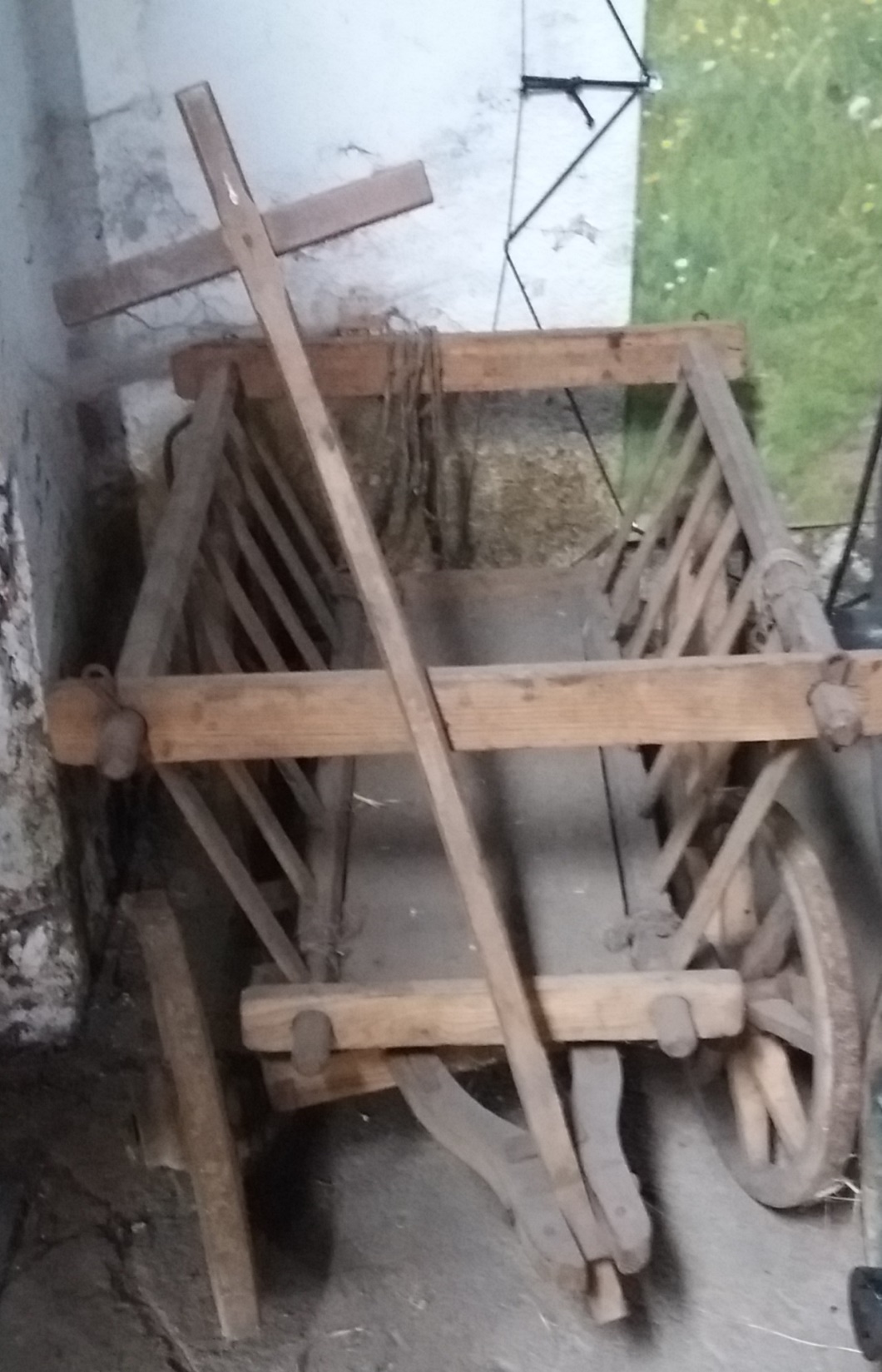 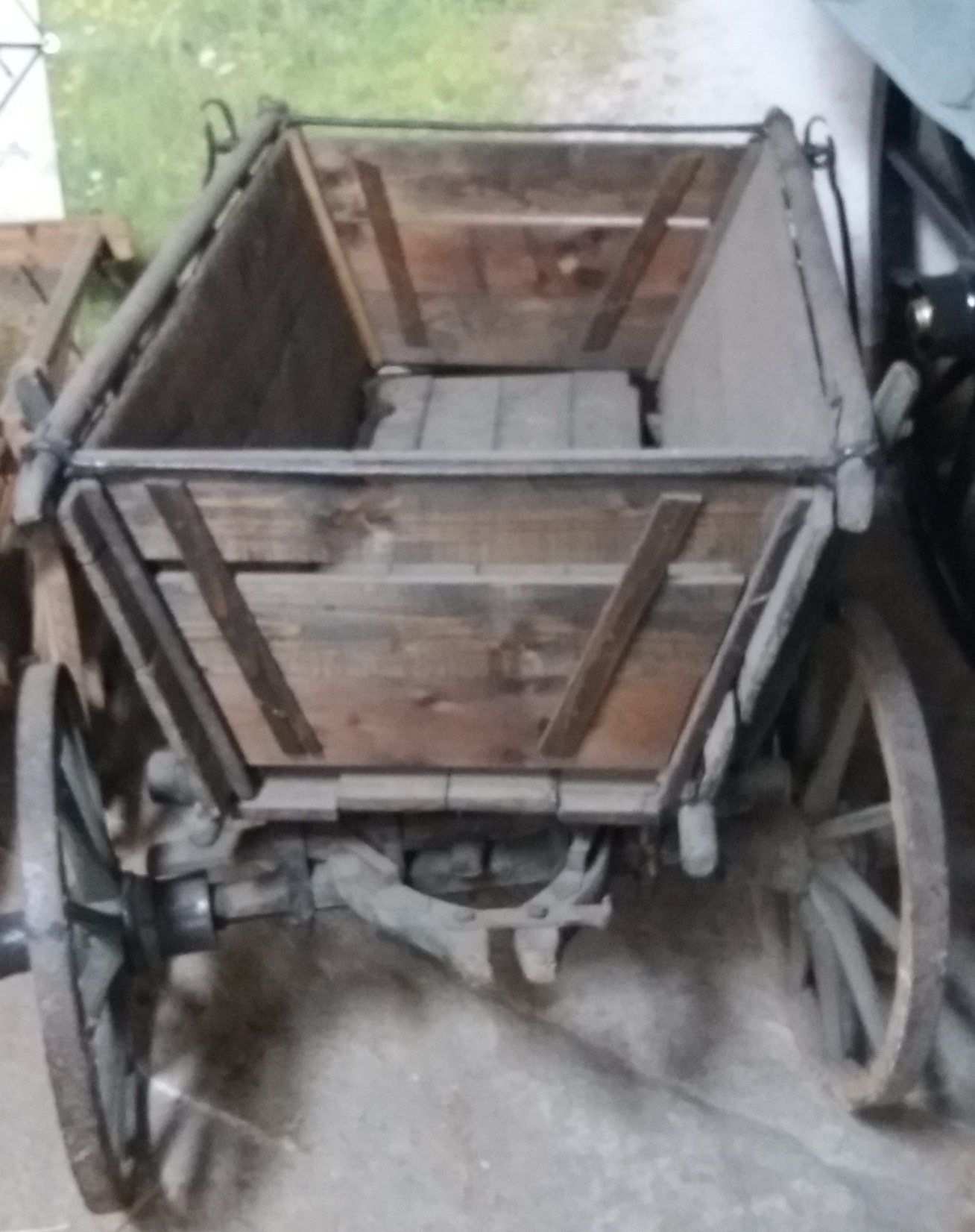 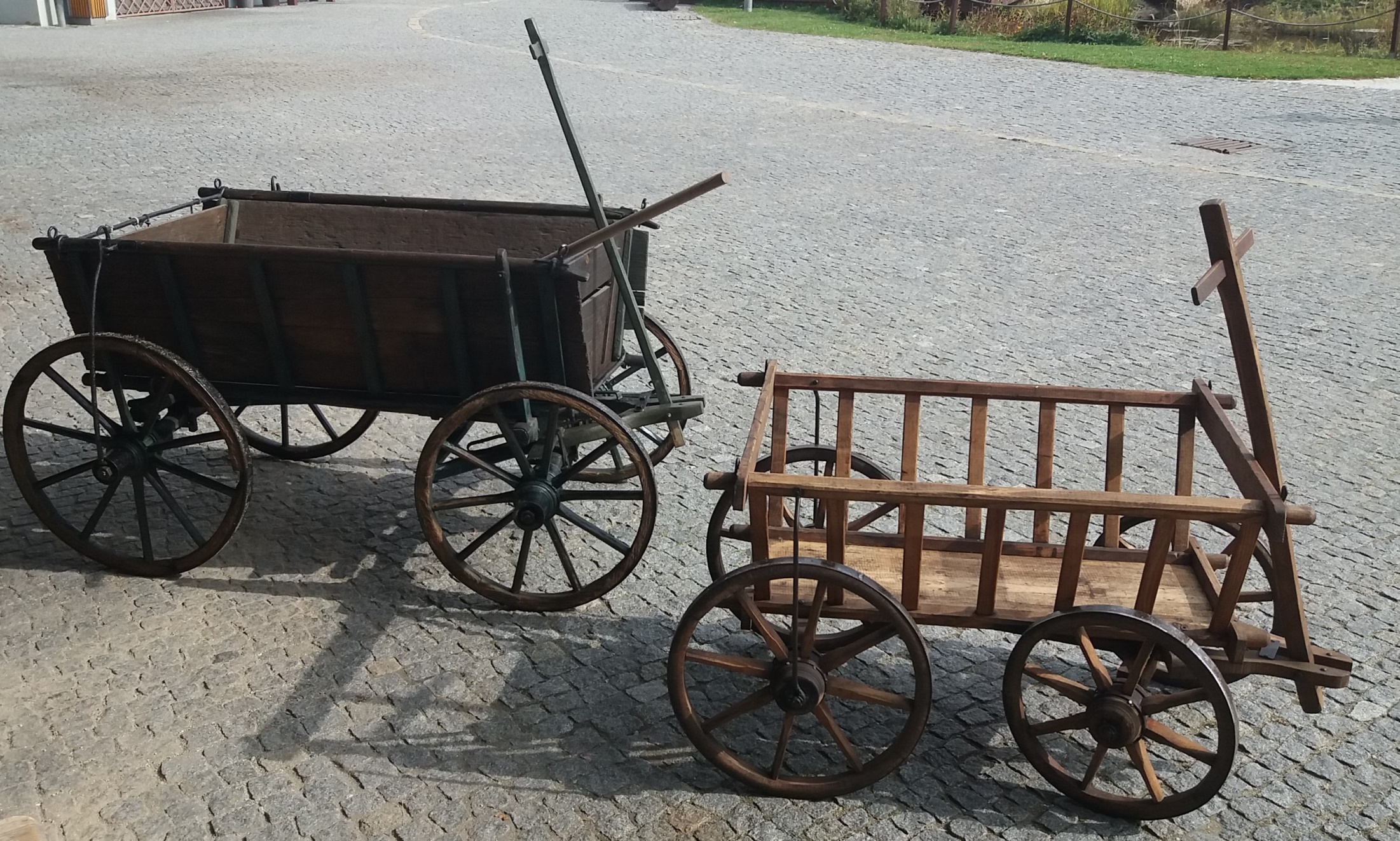 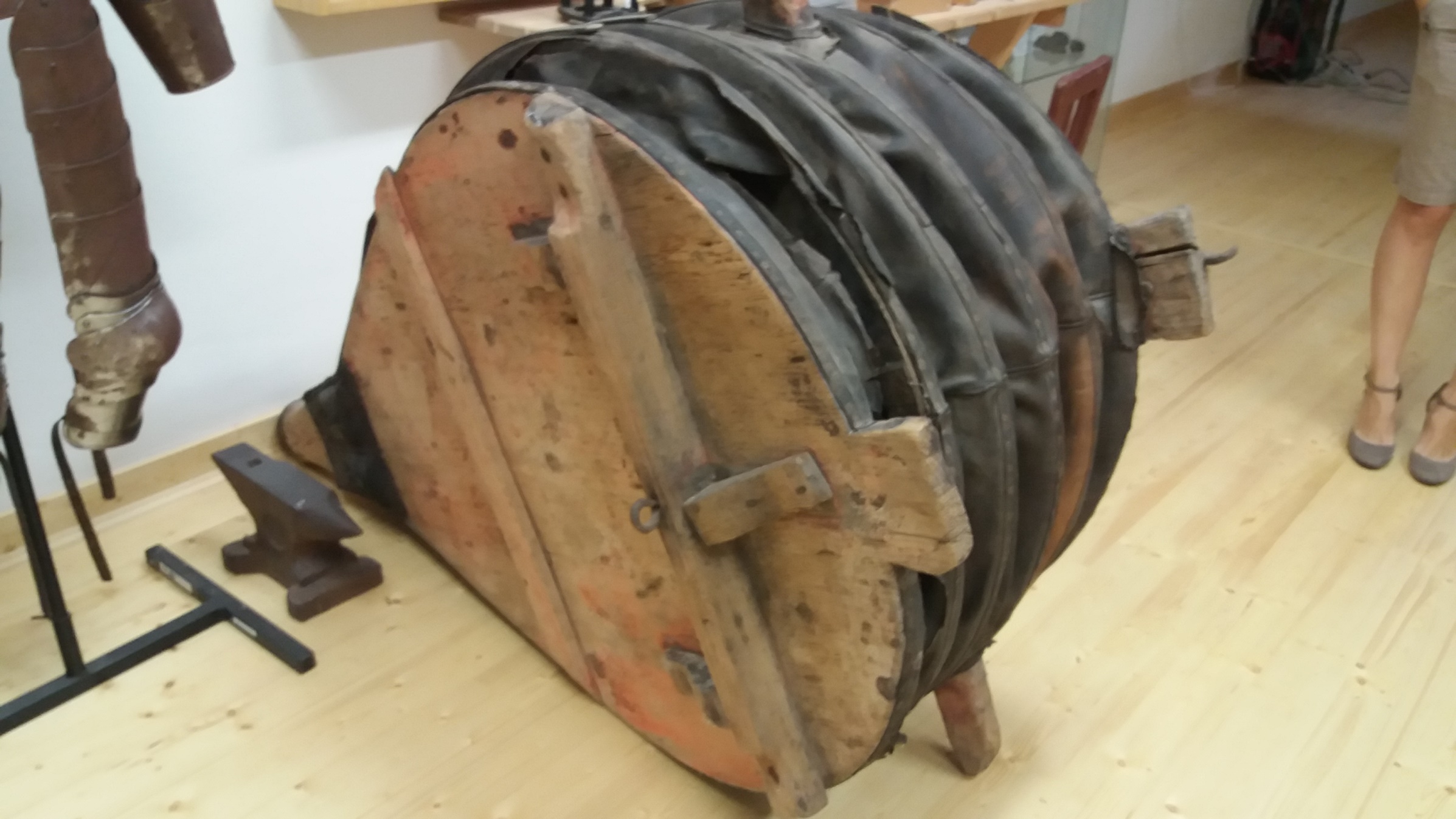 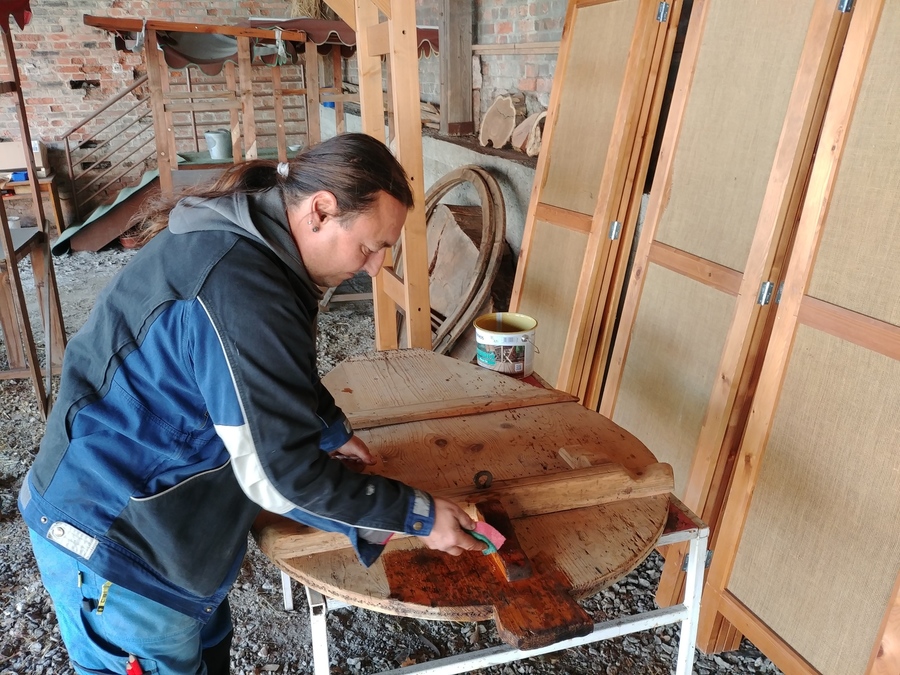 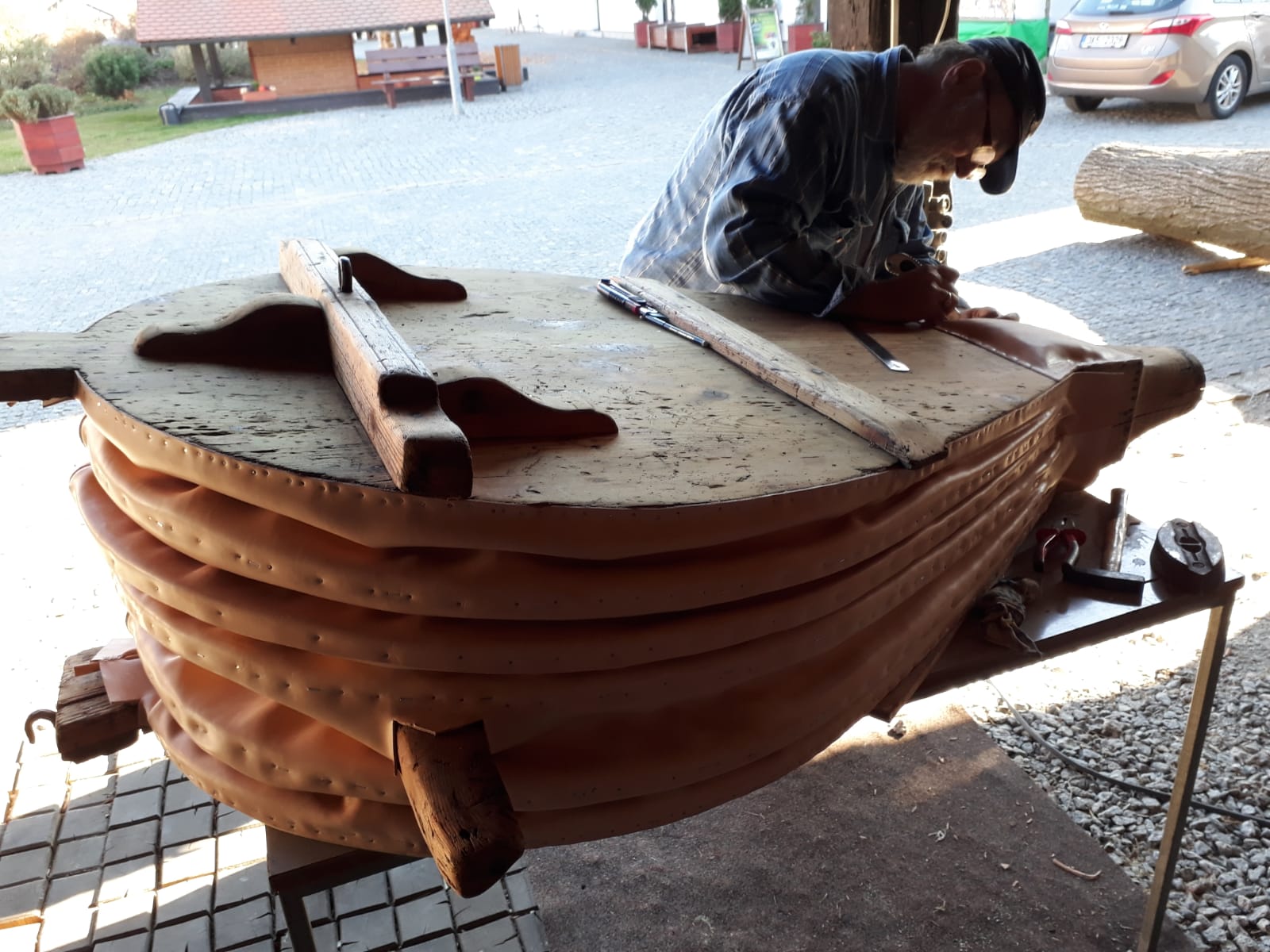 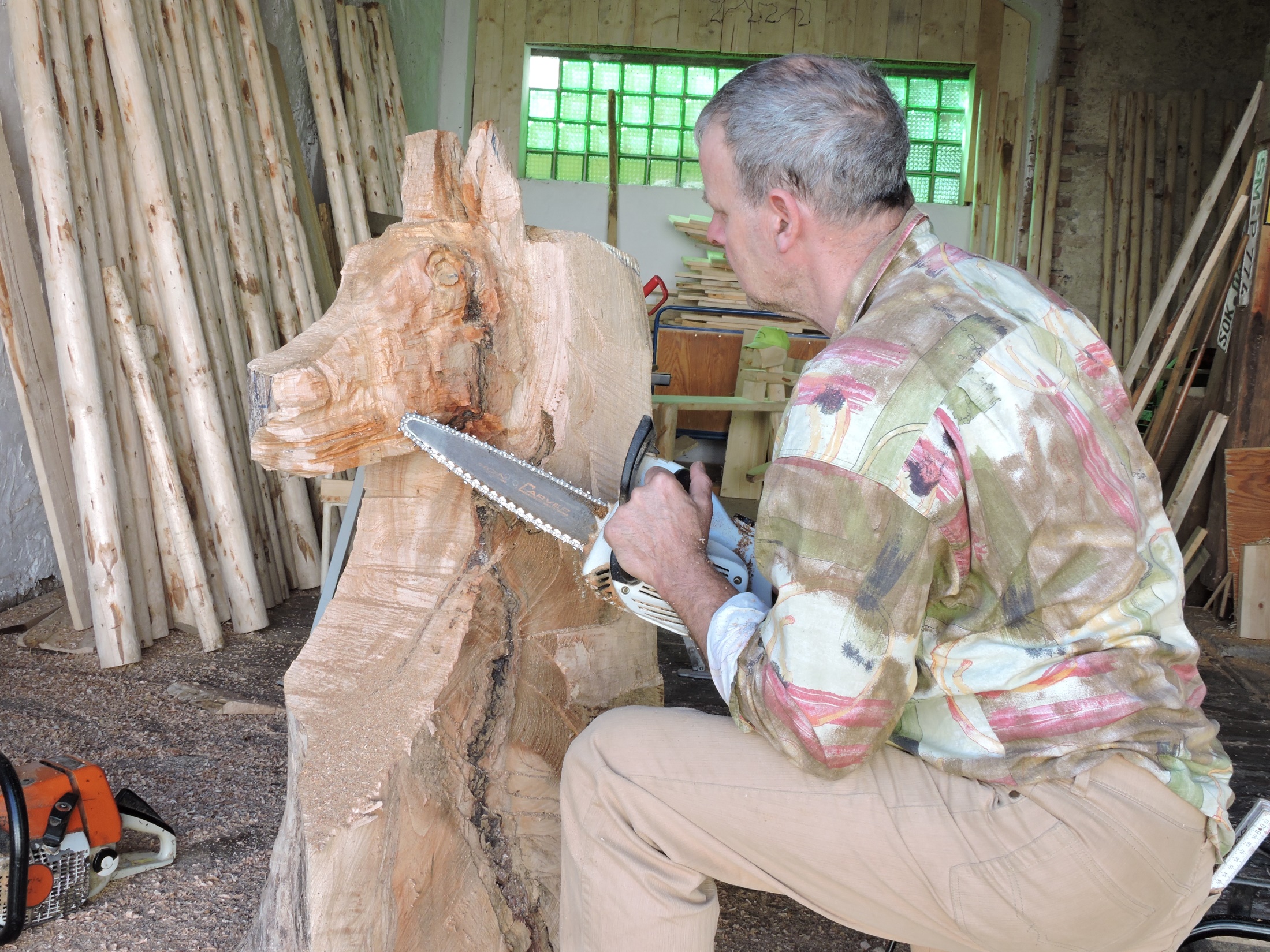 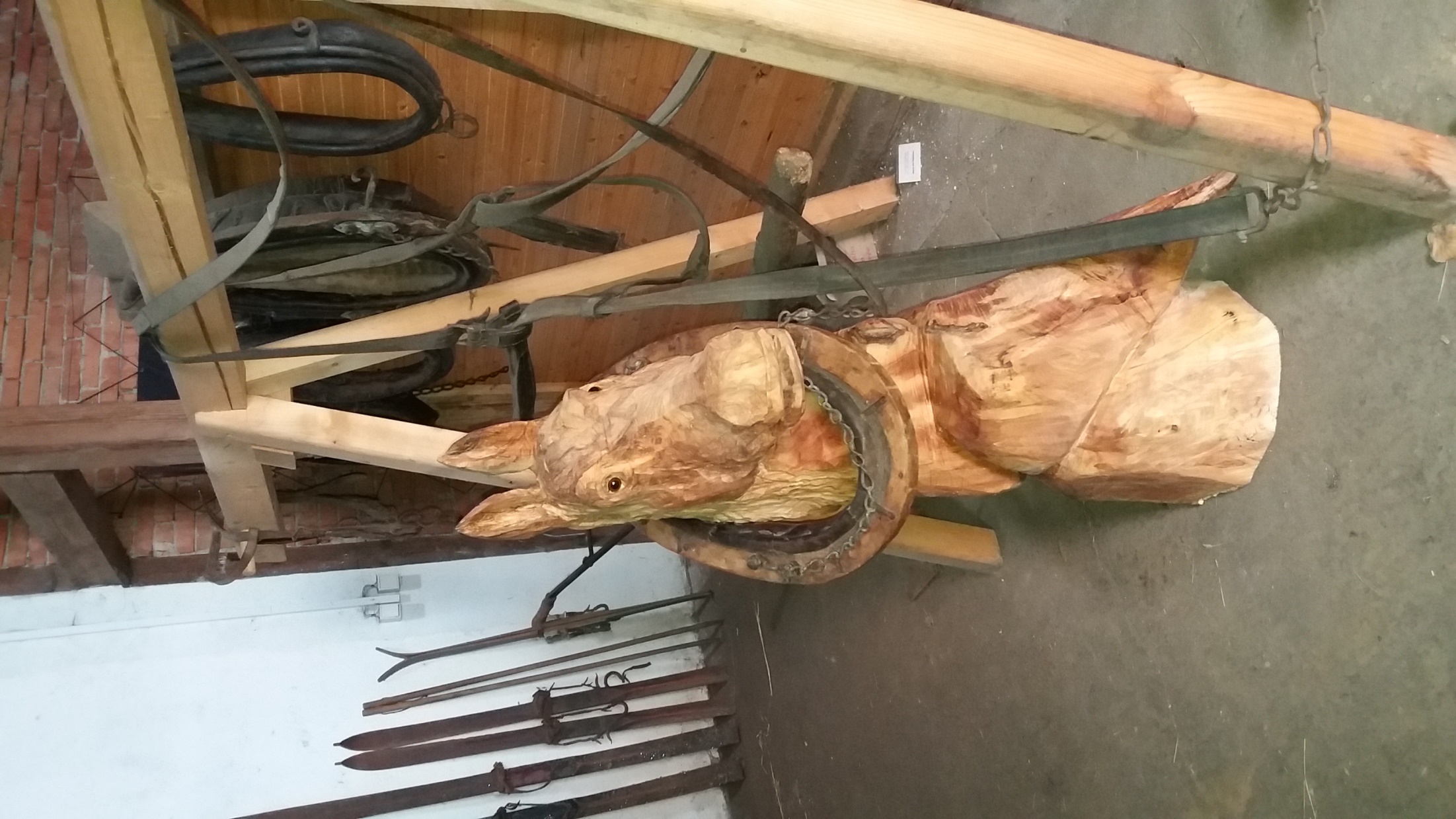 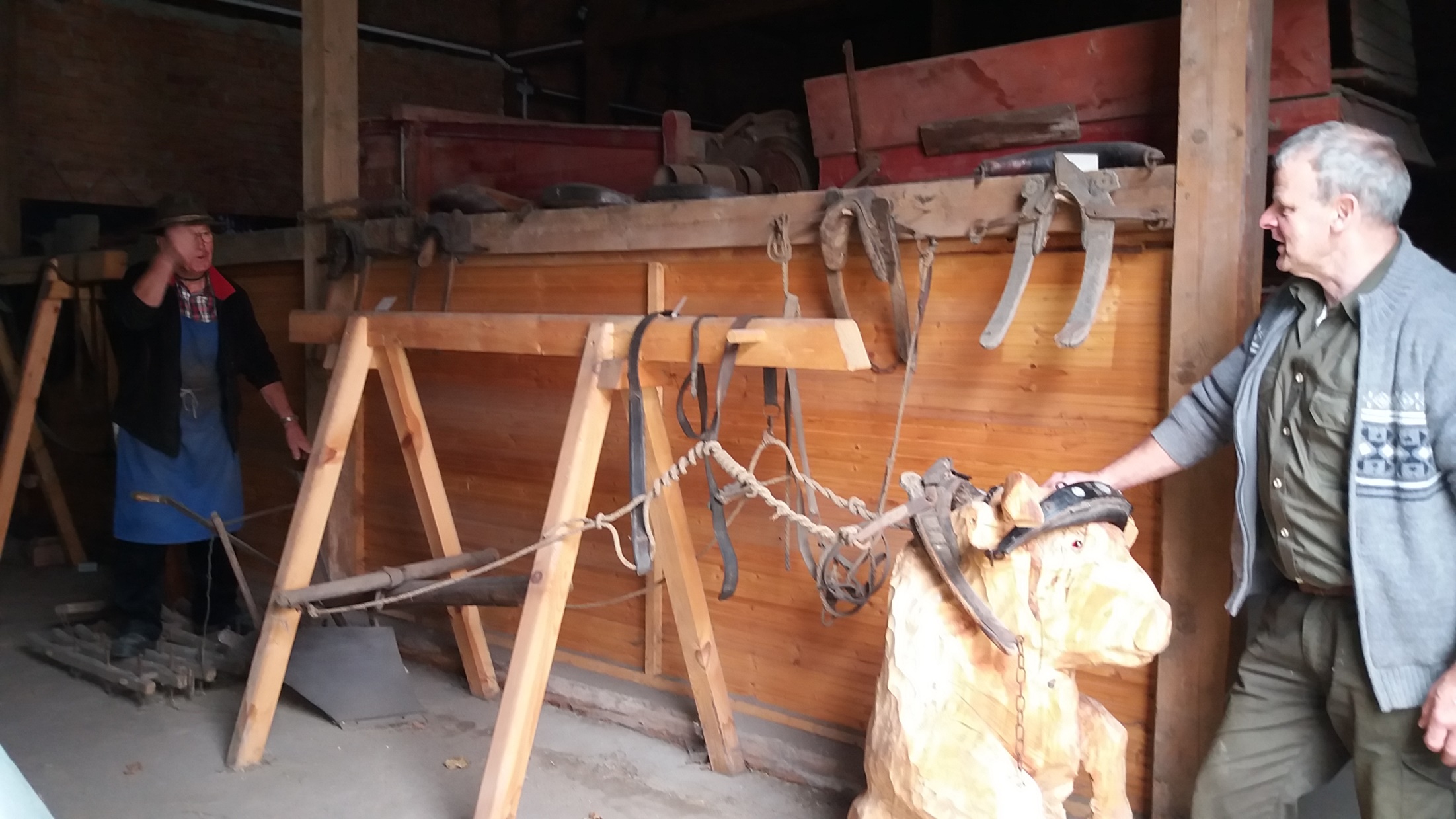 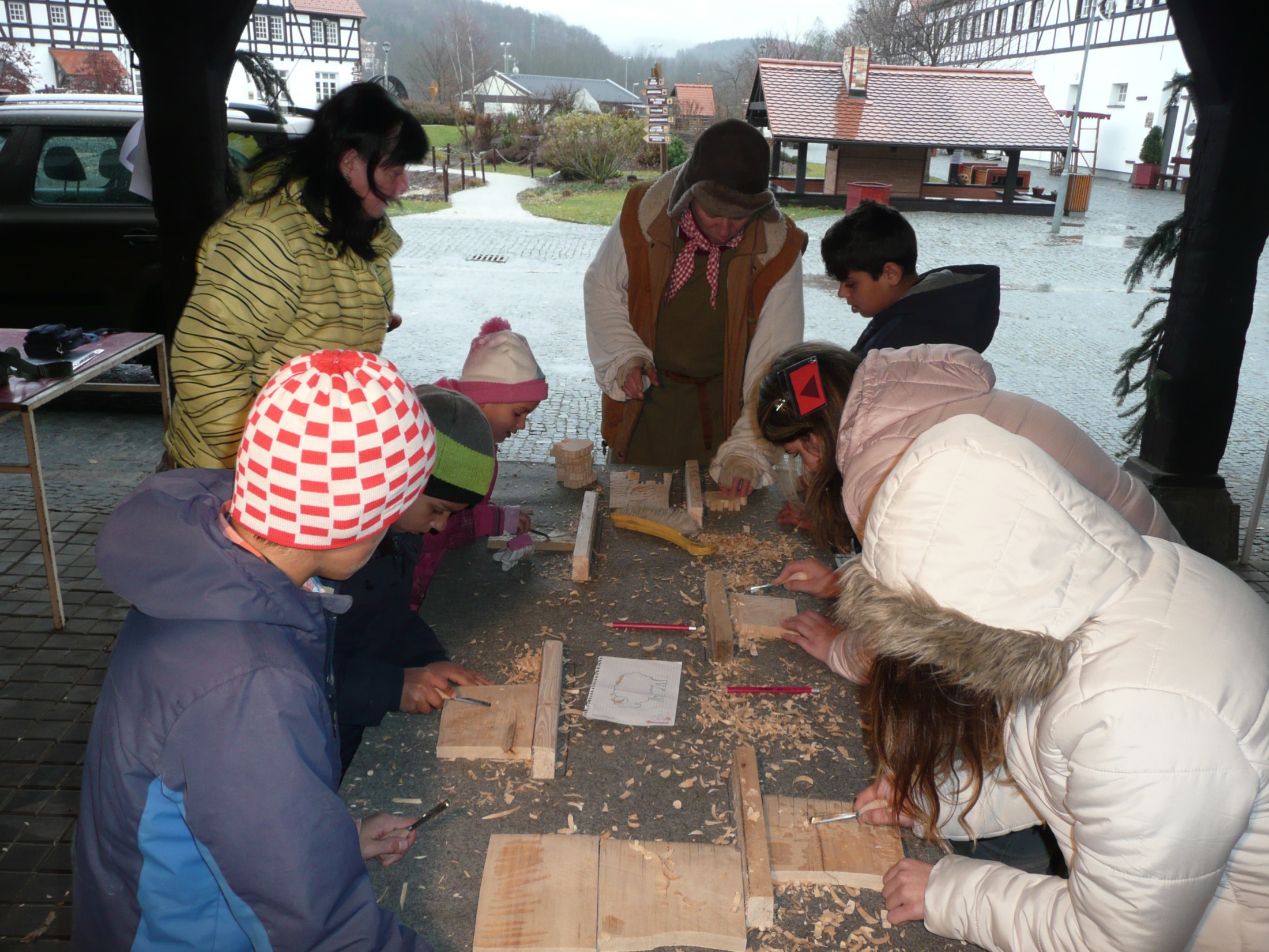 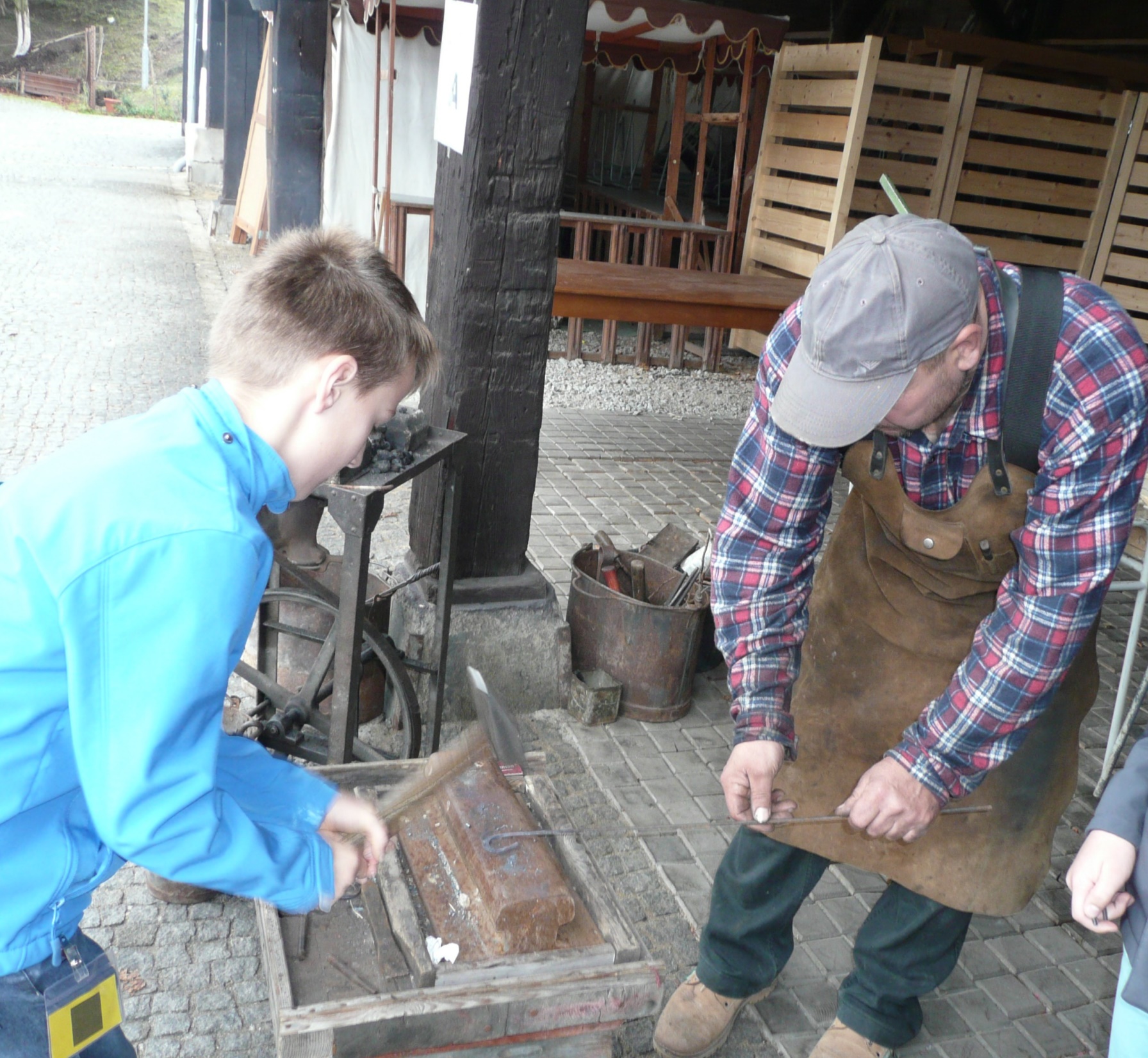 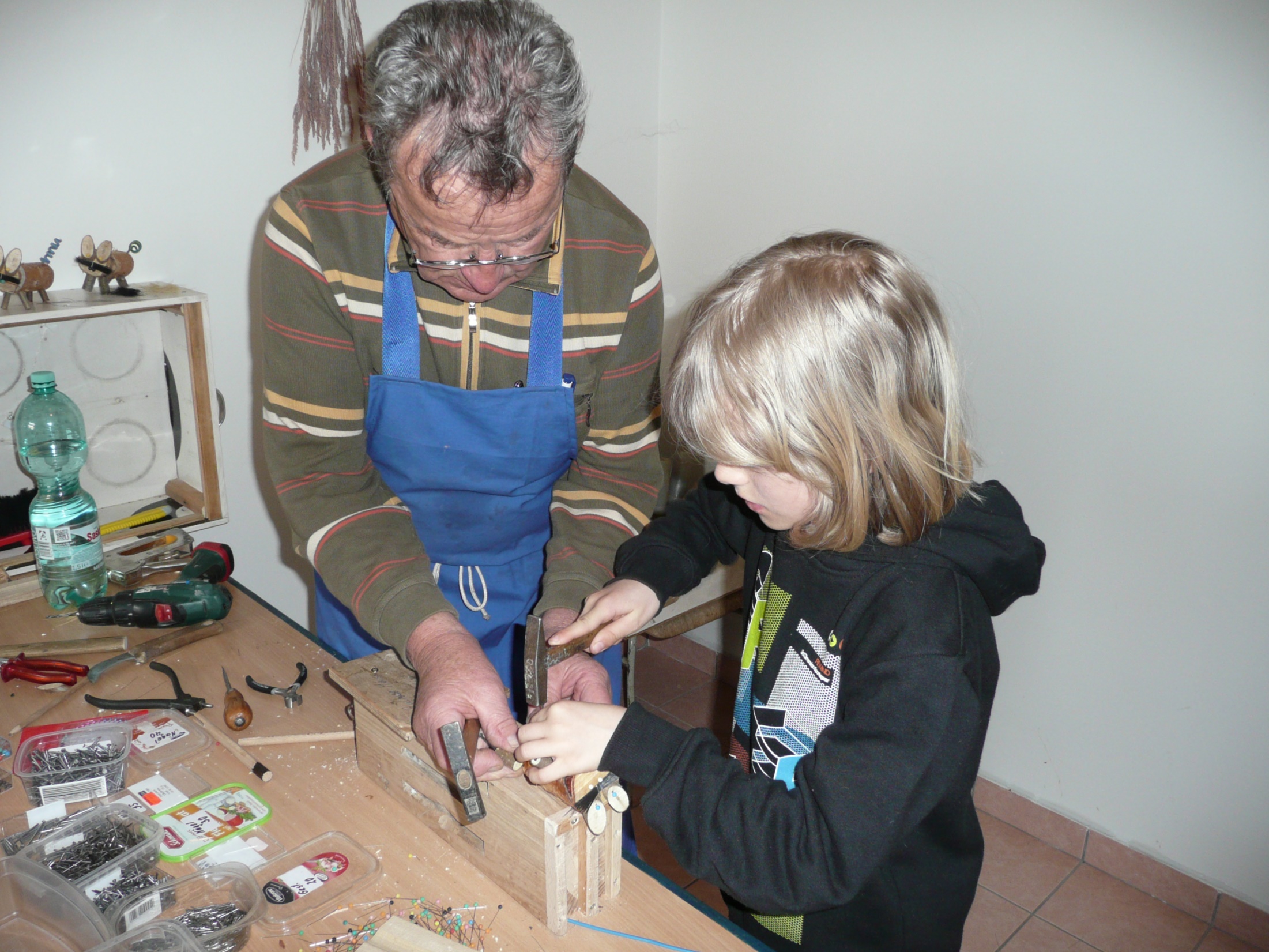 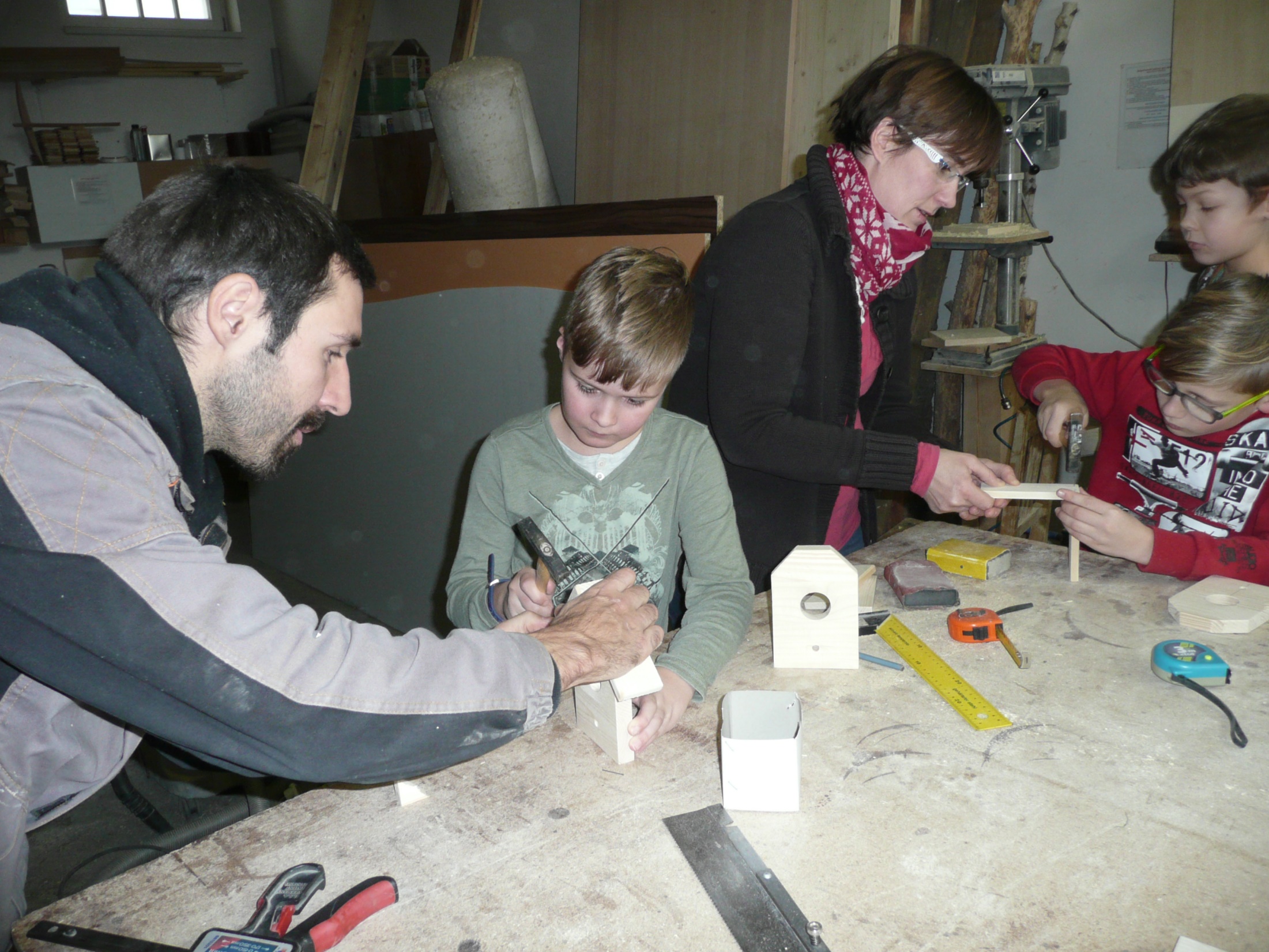 Dosažené výstupy projektuErreichte Projektergebnisse
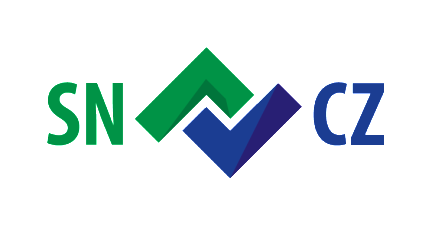 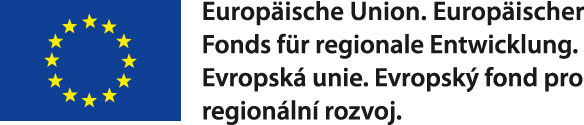 Zmapování tradičních řemesel v česko-německé pohraničí
Dovybavení expozice včelařství v muzeu Řemesel (nábytek, výukový materiál, kláty, virtuální realita, vitríny, podlaha, fotomuzeum, prapory a vlajky)
Dovybavení výstavní síně
Dvojjazyčná publikace „Tradiční řemesla v česko-německém příhraničí“
*
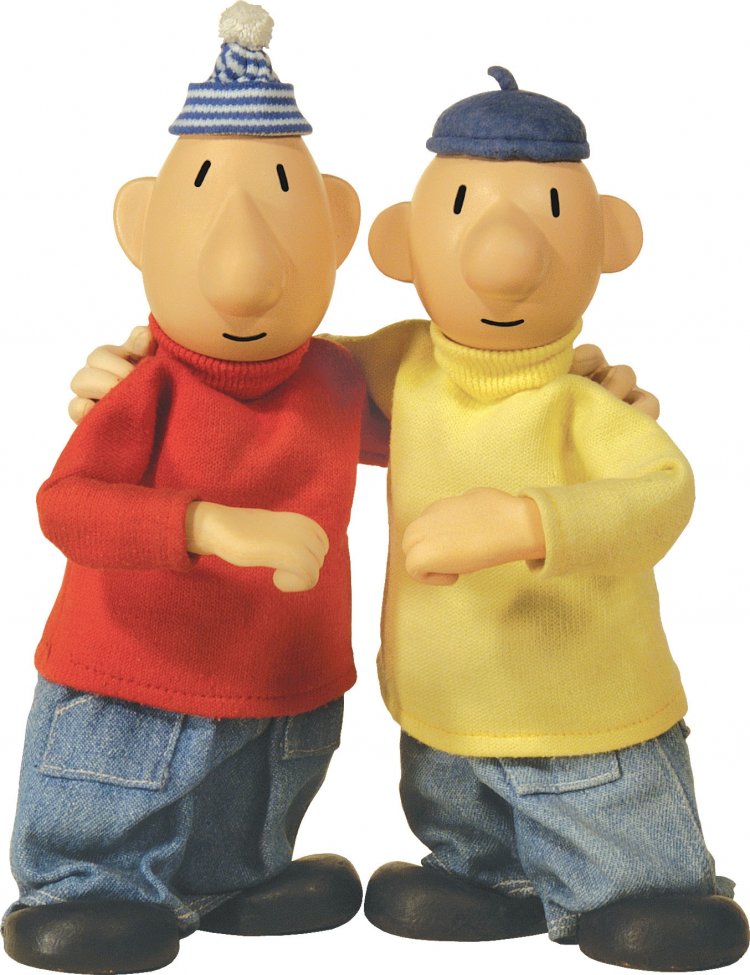 A je to !
Virtuální realita/Virtuelle Realität
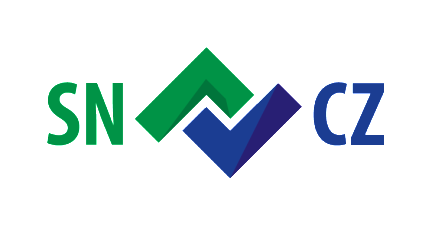 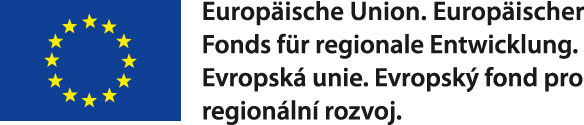 Google play

„vr apps“
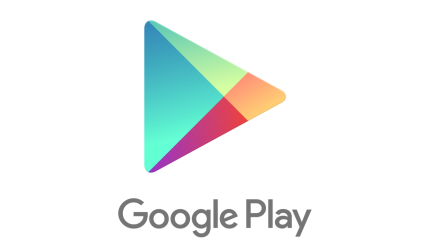 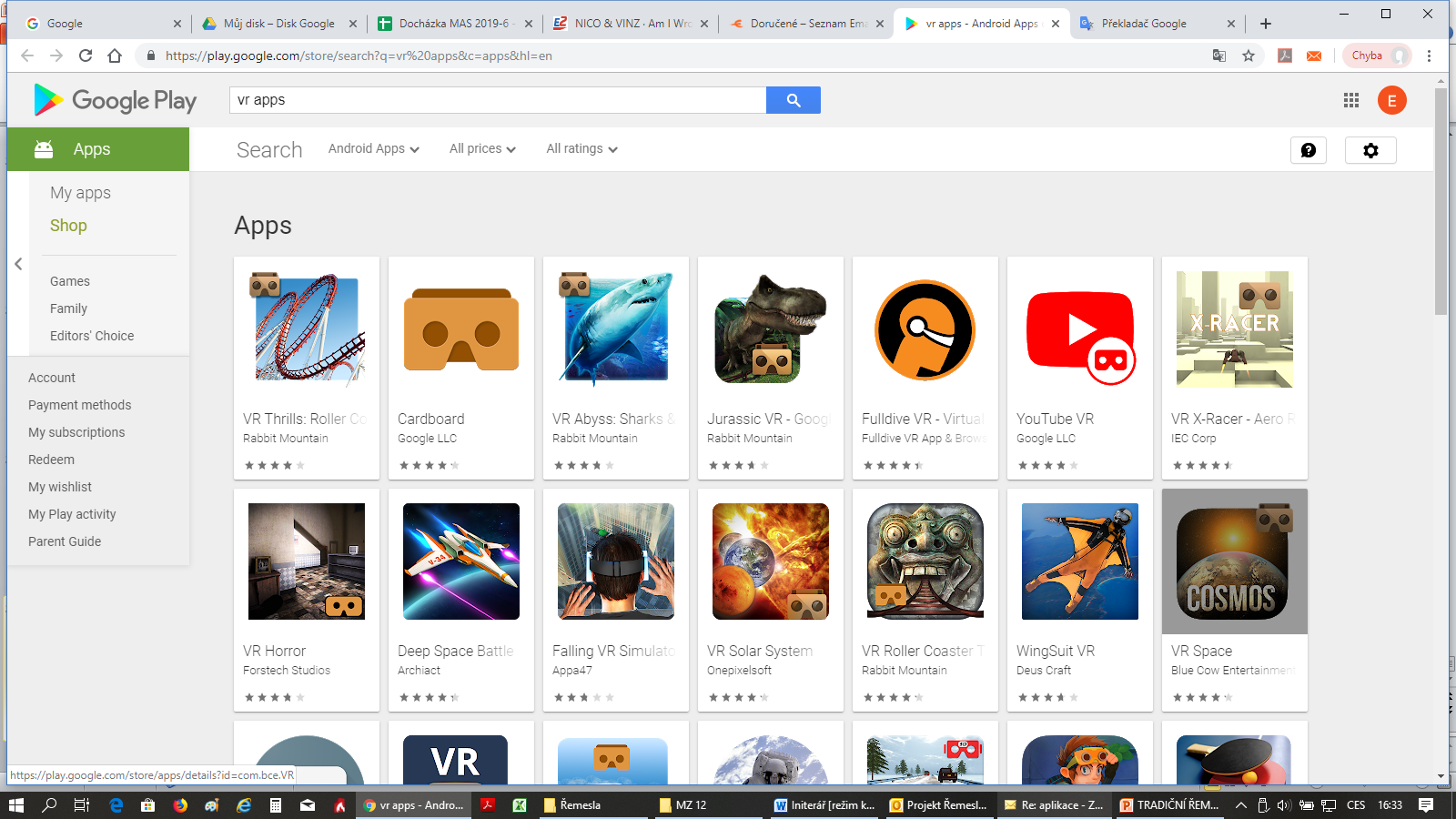